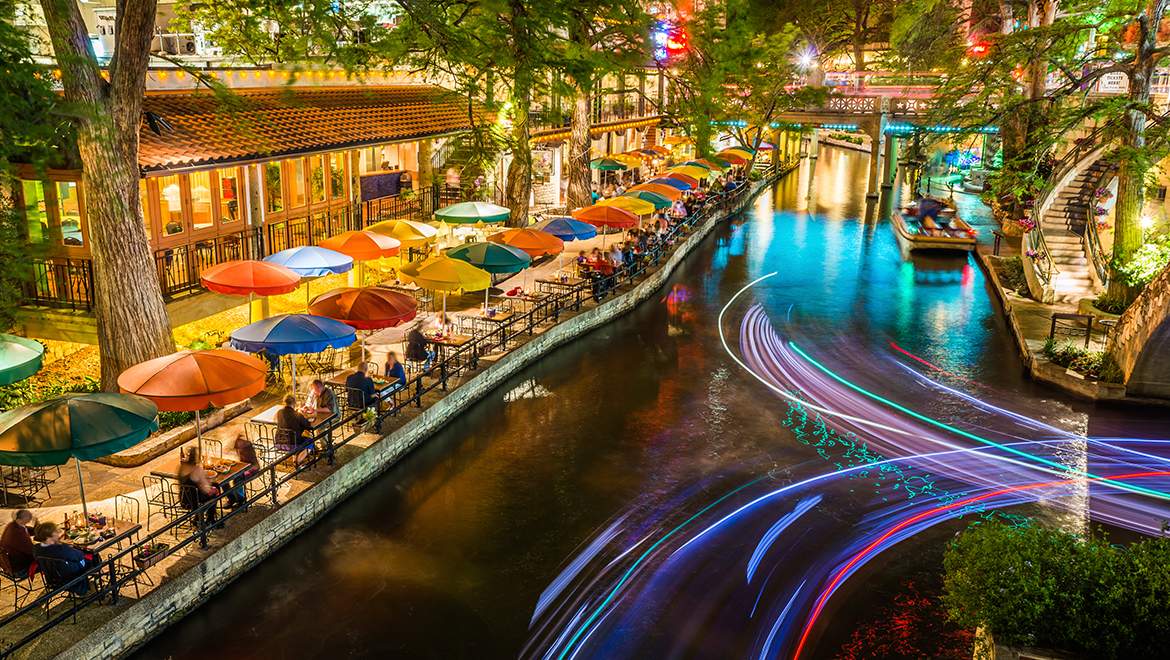 SAN ANTONIO
2019
9th Annual Veteran Entrepreneur Training Symposium
                                              May 29 – 31,  2019 | San Antonio, Texas
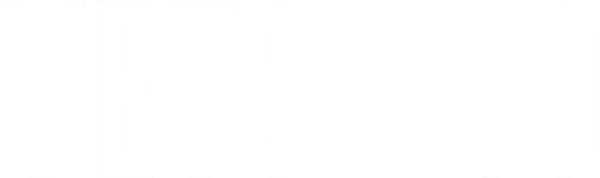 Time Costs Money: Government Delays
Judge William Thomas 

Sarah (Schauerte) Reida 
Legal Meets Practical, LLC
9th Annual Veteran Entrepreneur Training Symposium
                                              May 29 – 31,  2019 | San Antonio, Texas
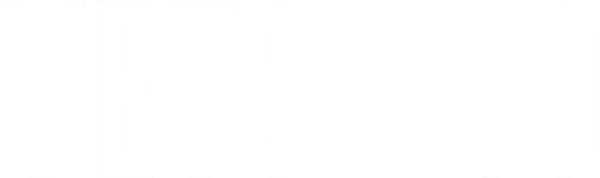 Every Federal Contractor Should Know How to Address Delays in Performance
Delays can be on both sides (contractor or government) 
Some contractor delays are excusable 
Some government delays are compensable (and know routes/necessary prep work!) 
Contract clauses (should) address delays and proper contractor procedures
Government-Caused Delays
Government delay often called a “compensable” delay (i.e., contractor can recover additional cost and time caused by the delay) 
Delays that are unforeseeable and beyond the contractor’s control 
Common causes: direct change, suspension of work, and constructive changes
Direct Changes Made by the Government Can Cause Delay.
Direct changes in writing by the contracting officer 
FAR Changes Clause comes into play and a Change Order should be issued to reflect the change 
Change Order may be unilaterally issued but must meet certain requirements (can’t change the terms and conditions of the contract)
See FAR Subpart 43.2
Suspension of Work Can Cause Delay
FAR 52.242-14 – If a CO orders a suspension, delays are compensable if the suspension is for an unreasonable period of time (no profit) 
Can also have a constructive suspension of work (ex, delays for Government convenience, delay in issuing Notice to Proceed, delay in site availability, contract interference, delays in issuing approvals, delays in inspections, delays in issuing changes)
Know the Elements To Show in Order to Recover for Government Suspension of Work:
Contract performance was delayed 
Government directly caused the delay 
Delay was for an unusual period of time 
Delay injured the contractor in the form of additional expense or loss
Constructive Change Causing Delay
A constructive change is a “change by implication” and occurs when the Contracting Officer or other authorized Government personnel, by their actions, changes the contract without specifically adhering to the requirements of the Changes clause.
Elements to show constructive change: 
That the contractor performed work beyond the contractual requirements; and 
The additional work was ordered – explicitly or impliedly – by the Government
How Do You Recover for a Government-Caused Delay?
Four Elements to Show Entitlement: 
Show the extent of the delay with reasonable accuracy (for instance, pinpoint number of days) 
Delay was proximately caused by Government’s actions 
No concurrent delay on behalf of the contractor (if so, can get time but no $)
Delay caused specific, quantifiable damage to the contractor
How Do You Recover for a Government-Caused Delay?
Two Routes: Request for Equitable Adjustment and/or a Claim: 
REA will seek additional costs to contractor caused by Government delay 
Claim is substantially similar in content but requires certification language (FAR Part 33) to obligate the Government to respond within 60 days and provide appeal rights (upon denial or “deemed denial”)
Both submitted to contracting officer and should include narrative of facts and a “sum certain”
How Do You Prepare to Recover for a Government-Caused Delay?
In general, communication with CO is key 
Develop a good relationship, but don’t be a pushover! 
Put all pertinent conversations in writing 
Know and understand the FAR clauses related to delay that apply to your contract 
Be aware of notice requirements and obligation to timely inform Government (Nova Group/Tutor Saliba v. U.S., 125 Fed. Cl. 468 (2016)(great discussion helpful to contractors in event Government claims no timely notice)
A Contractor Delay May Be Excusable
“Except for defaults of subcontractors at any tier, the Contractor shall not be in default because of any failure to perform this contract under its terms if the failure arises from causes beyond the control and without the fault or negligence of the Contractor. Examples of these causes are (1) acts of God or of the public enemy, (2) acts of the government in either its sovereign or contractual capacity, (3) fires, (4) floods, (5) epidemics, (6) quarantine restrictions, (7) strikes, (8) freight embargoes, and (9) unusually severe weather. In each instance, the failure to perform must be beyond the control and without the fault or negligence of the Contractor. Default includes failure to make progress in the work so as to endanger performance.” FAR 52.249-14
A Contractor Delay May be Compensable
If it’s not your fault, why should you have to pay for it? 
Doesn’t cover issues you should have anticipated (ex, grounds maintenance delays caused by weather – should have issues built into your contract assumptions but can recover for “unusually severe weather")
Some Contractor Delays (Not Caused By Contractor) Are Not Compensable
Contractor may get additional time but no money 
Idea is it’s no one’s fault, so no one should have to pay (for instance, weather or employee strike) 
Each party will absorb own costs (contractor gets more time to perform but will cost extra, and government absorbs costs by granting extension of time and extending contract rather than enforcing liquidated damages clause)
Contractor-Caused Delays May Have Dire Consequences
Termination for Default 
CPARS Ratings 
Loss of profit (or significant losses)
9th Annual Veteran Entrepreneur Training Symposium
                                              May 29 – 31,  2019 | San Antonio, Texas
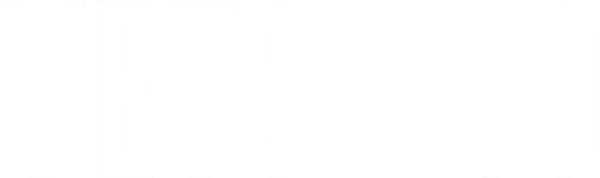 Takeaways
Solid working relationship with CO and Government helps 
Act quickly when faced with a delay 
Paper trail 
Know your contract and FAR clauses
Any Questions?
Judge William Thomas 
dbl2rt@gmail.com 

Sarah Schauerte Reida 
scs@legalmeetspractical.com
(703) 552-3220